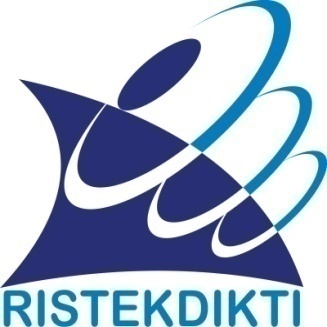 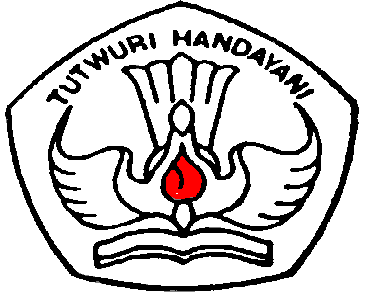 SERTIFIKASI GURU TAHUN 2016Bahan Penyegaran InstrukturPendidikan Dan Latihan Profesi Guru
Direktorat Jenderal Pembelajaran dan Kemahasiswaan
Kementerian Riset, Teknologi, dan Pendidikan Tinggi &
Direktorat Jenderal Guru dan Tenaga Kependidikan
Kementerian Pendidikan dan Kebudayaan
2016
I
KEBIJAKAN , DASAR HUKUM, DAN TUJUAN
Kebijakan PLPG …
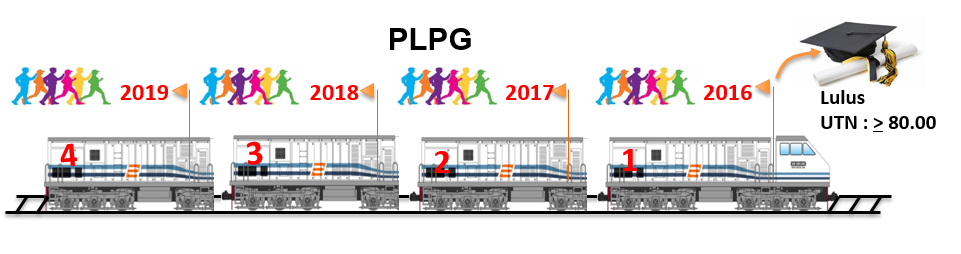 Tahun 2016 pelaksanaan sertifikasi guru melalui PLPG mengalami  perubahan mekanisme:
teknis pelaksanaan, kurikulum, 
syarat kelulusan, dan
ujian kompetensi yang dilaksanakan dalam dua tahap, yaitu ujian akhir PLPG, dan Uji Kompetensi Guru (UKG)/Ujian Tulis Nasional (UTN).
PAPARAN BUKU 2_2016
3
Data Peserta Sertifikasi Guru Tahun 2016
400 kuota untuk Guru SILN sedang dalam proses
4
Sertifikasi Guru Periode 2005-2015
Masa Optimal
Pola PLPG
Pelaksanaan PPG bagi calon guru sesuai dengan Peraturan
Batas Akhir PLPG
UU No. 14/2005
2019
2021
2020
2007
2008
2009
2010
2012
2013
2014
2011
2006
2005
2015
2016
Batas Akhir UTN/UKG
PPG ?
Periode penuntasan pola PLPG
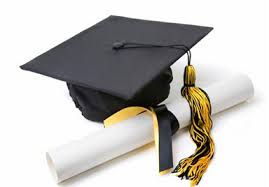 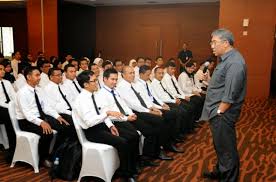 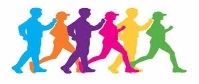 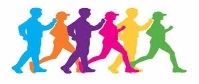 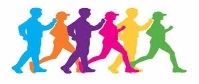 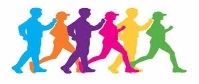 2016
2019
2018
2017
Lulus 
UTN/UKG:
 > 80.00
Peserta : +160.000
Peserta : +160.000
Peserta : +160.000
Peserta : 69.000
1
3
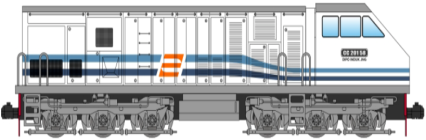 2
4
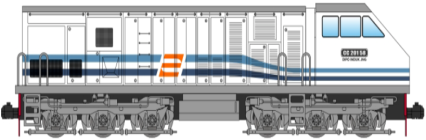 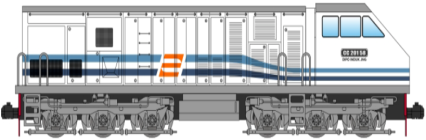 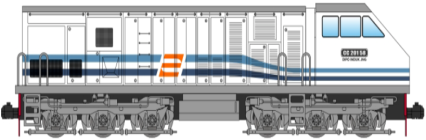 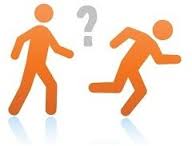 Tidak lulus UTN/UKG
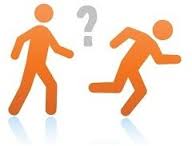 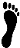 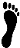 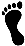 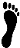 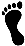 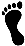 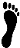 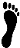 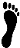 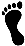 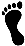 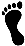 Ikut tahun berikutnya
5
Dasar Hukum Terbaru…
Permendikbud Nomor 29 Tahun 2016 tentang  Sertifikasi Bagi Guru yang Diangkat Sebelum Tahun 2016.
Dasar Hukum Terbaru…
Keputusan Menteri Riset, Teknologi, dan Pendidikan Tinggi Nomor  296/M/KPT/2016  tentang Penetapan Perguruan Tinggi Penyelenggara Sertifikasi Bagi Guru Dalam Jabatan Melalui Program Pendidikan dan Latihan Profesi Guru
Tujuan…
Meningkatkan kompetensi dan profesionalisme guru
1
TUJUAN
PLPG
Memantapkan penguasaan dan kemampuan guru dalam mengimplementasikan kurikulum dalam pembelajaran
2
Menentukan untuk mengikuti UTN/UKG
3
PAPARAN BUKU 2 & 3 Tahun 2016
II
ALUR PELAKSANAAN
SERTIFIKASI GURU MELALUI PLPG
PAPARAN BUKU 2 & 3 Tahun 2016
Alur Pelaksanaan 
Sertifikasi Guru melalui PLPG
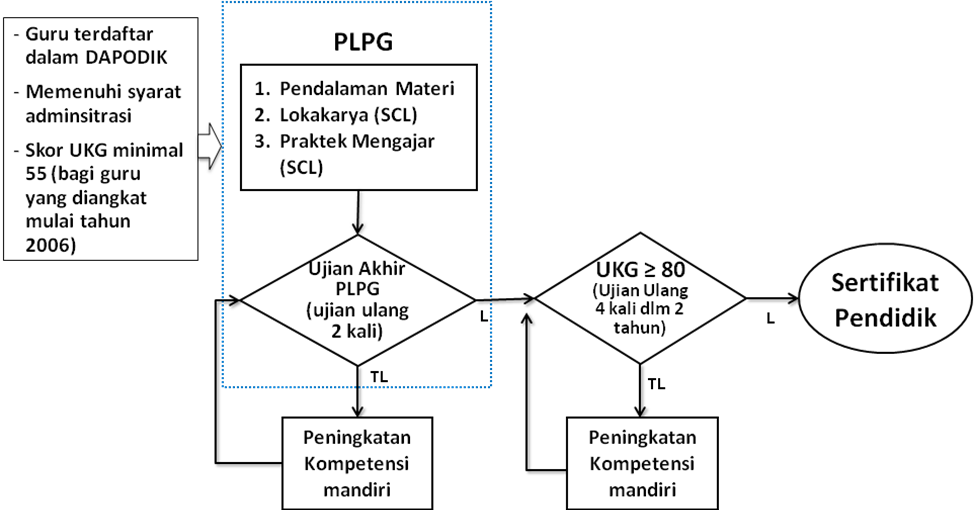 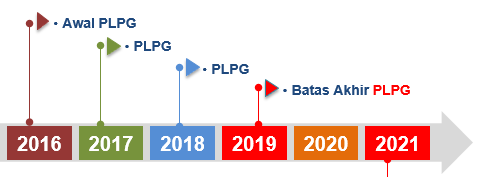 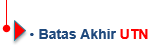 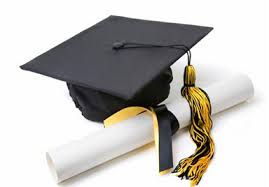 Permendikbud No. 29 Th 2016
Kepmenristekdikti No. 296 Th 2016
Alur Pelaksanaan 
Sertifikasi Guru melalui PLPG
RINGKASAN
III
PENYELENGGARAAN SERTIFIKASI GURU MELALUI PLPG
PAPARAN BUKU 2 & 3 Tahun 2016
LPTK PENYELENGGARA
LPTK Rayon/Subrayon dapat melaksanakan PLPG apabila memiliki:
program studi yang relevan dengan mata pelajaran 
minimal 4 orang instruktur yang ber-NRI PLPG relevan yang ditetapkan oleh Ditjen Belmawa  Kemristekdikti.
INSTRUKTUR
Syarat:

Dosen tetap pada LPTK Rayon, Subrayon, LPTK mitra, dan PT pendukung. 
Memiliki NIDN/NIDK
Lanjut…
INSTRUKTUR
Syarat:

Kualifikasi akademik minimal S2, sekurang kurangnya salah satu jenjang (S1/S2 bidang kependidikan), jika semua S1, S2 dan S3 non kependidikan harus memiliki sertifikat AA atau Pekerti.
Lanjut…
INSTRUKTUR
Syarat:

Memiliki sertifikat pendidik.
Jabatan akademik sekurang kurangnya Lektor dan atau memiliki pengalaman mengajar sebagai dosen sekurang kurangnya 10 tahun.
Lanjut…
INSTRUKTUR
Syarat:

Bersedia mengisi Pakta Integritas.
Sehat jasmani/rohani dan memiliki komitmen, kinerja yang baik, serta sanggup melaksanakan tugas.
STRUKTUR KURIKULUM PLPG
UTN/UKG        PG 80
DESAIN DAN SITUASI PLPG 2016 VS SEKOLAH
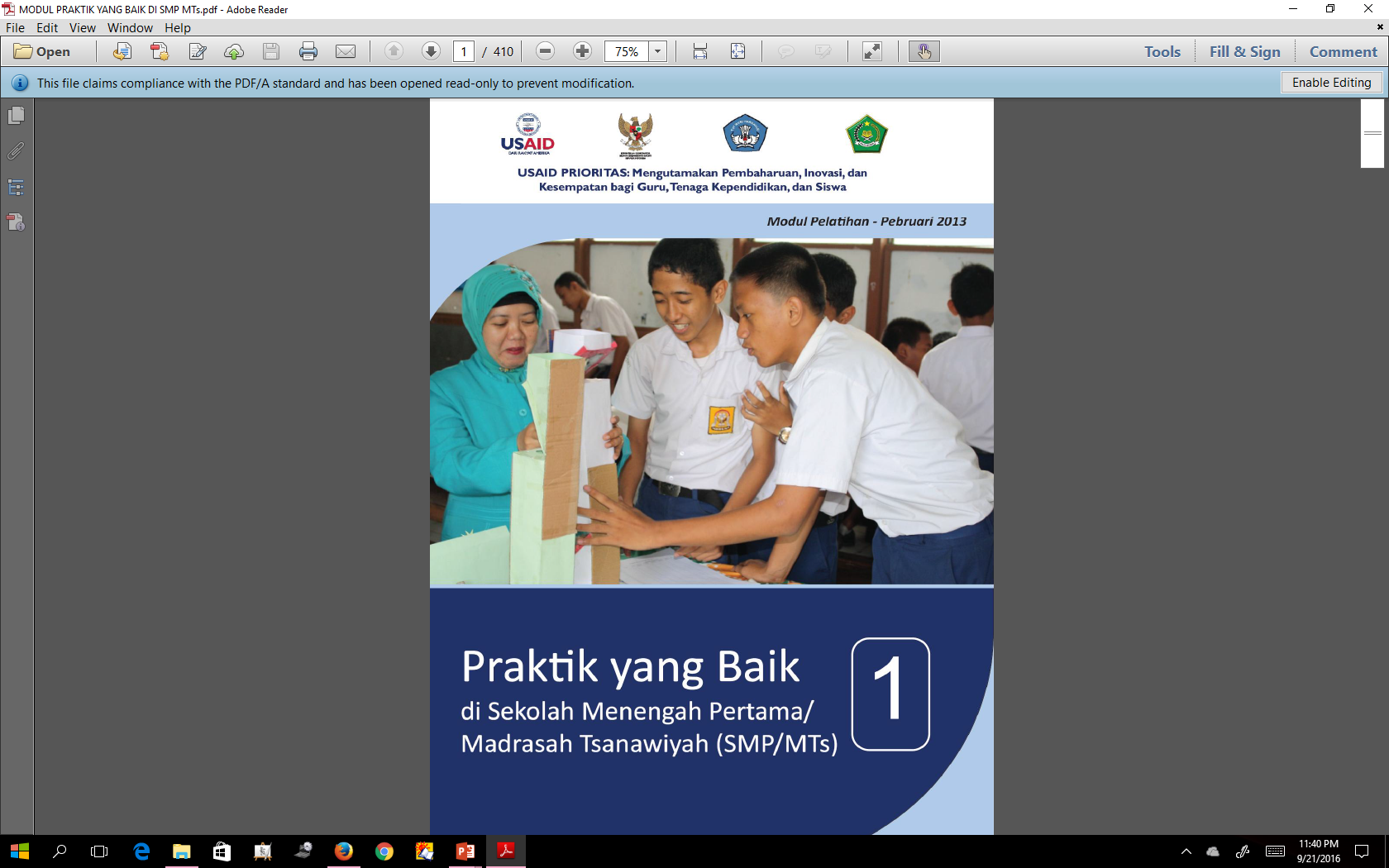 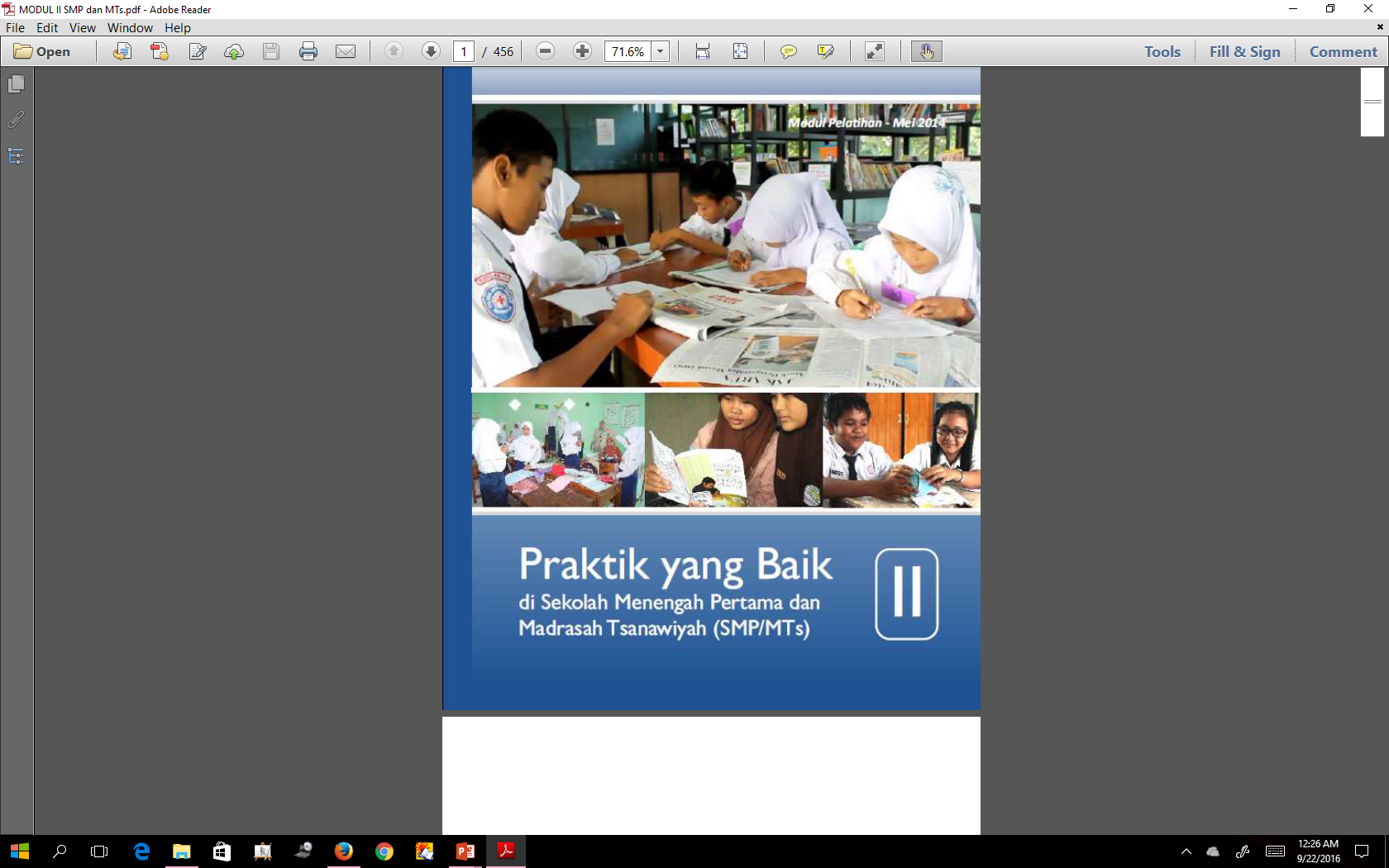 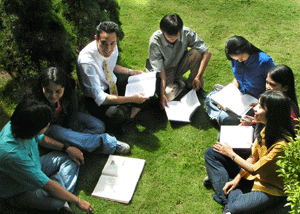 KELAS GURU 
DI SEKOLAH
KELAS PLPG
DI UNIMED
INDIKATOR : AKTIF, KREATIF, INOVATIF, MENYENANGKAN,.
1. KELAS PLPG DI UNIMED > KELAS GURU DI SEKOLAH
2. KELAS PLPG DI UNIMED = KELAS GURU DI SEKOLAH
3. KELAS PLPG DI UNIMED < KELAS GURU DI SEKOLAH
STANDAR MINIMAL KEGIATAN PLPG 2016: (SEJAK 2015)
(...)’
(...)’
(...)’
PRE-
TEST
DISKUSI MENGELBORASI KOMPETENSI (CAPAIAN)
PENGANTAR/ PRAKONDISI/ORIENTASI
1
3
2
(...)’
(...)’
DISKUSI KELAS
(...)’
MENGERJAKAN LK
PENYAJIAN HASIL
4
6
5
DISKUSI MENARIK 
KESIMPULAN
(...)’
(...)’
(...)’
REFLEKSI
POST-TEST
7
9
8
(...)’
RENCANA, TARGET, PENUGASAN PERTEMUAN BERIKUTNYA
10
DESAIN DAN SITUASI PLPG 2016 VS SEKOLAH
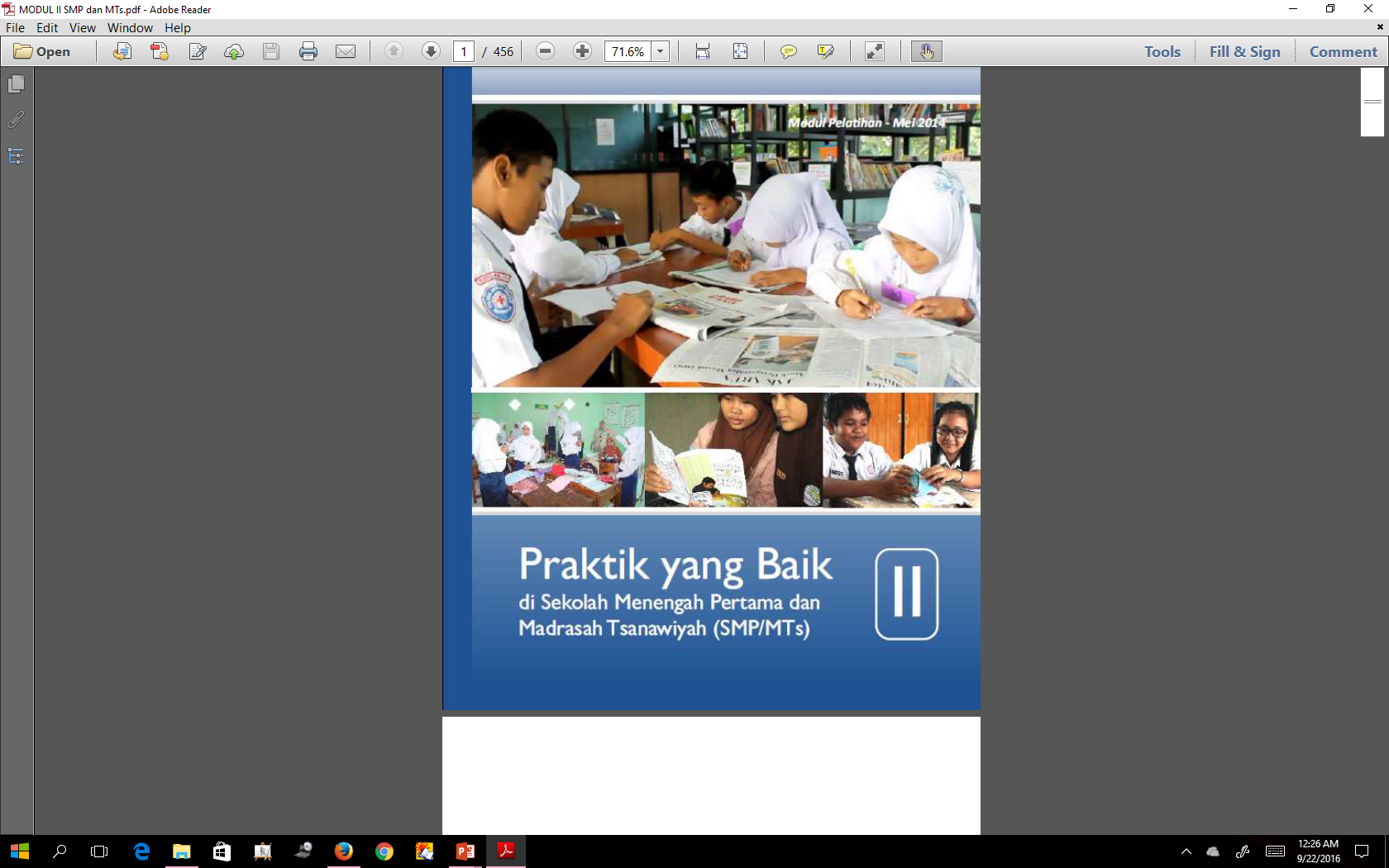 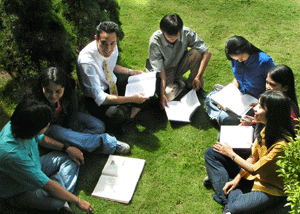 PEER TEACHING 
PLPG DI UNIMED
KELAS GURU 
DI SEKOLAH
KELAS PLPG:
Materi : 
Kebijakan Pengembangan Profesi 
Pendalaman Materi Bidang Studi
Pendalaman Materi Pedagogik
Pengembangan Perangkat Pembelajaran
SKENARIO PEMBELAJARAN …….
MATERI: Kebijakan Pengembangan Profesi Guru (KPPG)
6 JP
SKENARIO PEMBELAJARAN …….
MATERI: Kebijakan Pengembangan Profesi Guru (KPPG)
6 JP
SKENARIO PEMBELAJARAN …….
MATERI: Pendalaman Materi Bidang Studi
20 JP
SKENARIO PEMBELAJARAN …….
MATERI: Pendalaman Materi Bidang Studi
20 JP
SKENARIO PEMBELAJARAN …….
MATERI: Pendalaman Materi Bidang Studi
20 JP
SKENARIO PEMBELAJARAN …….
12 JP
MATERI: Pendalaman Materi Pedagogik
SKENARIO PEMBELAJARAN …….
12 JP
MATERI: Pendalaman Materi Pedagogik
SKENARIO PEMBELAJARAN …….
12 JP
MATERI: Pendalaman Materi Pedagogik
SKENARIO PEMBELAJARAN …….
12 JP
MATERI: Pendalaman Materi Pedagogik
SKENARIO PEMBELAJARAN …….
MATERI: WS Pengembangan Perangkat Pembelajaran
30 JP
SKENARIO PEMBELAJARAN …….
MATERI: Praktik Pembelajaran & Layanan Pembimbingan
10 JP
SKENARIO PEMBELAJARAN …….
MATERI: Praktik Pembelajaran & Layanan Pembimbingan
10 JP
SKENARIO PEMBELAJARAN …….
MATERI: Praktik Pembelajaran & Layanan Pembimbingan
10 JP
Ujian Akhir PLPG
Uji Tulis LPTK (2 JP)
Uji Kinerja (10 JP)
UTN/UKG
PAPARAN BUKU 2 & 3 Tahun 2016
Penentuan kelulusan ujian akhir PLPG ditentukan dengan rumus dan ketentuan sebagai berikut:
SAP = 0,3SUT + 0,4SUK + 0,3SWS
Ketentuan:
Menggunakan penilaian 
acuan kriteria (PAP)
SAP minimal 70
SUT minimal 70
SUK minimal 76
Keterangan:
SAP : Skor Akhir PLPG
SUT : Skor Uji Tulis
SUK : Skor Uji Kinerja
SWS : Skor Workshop
Terima Kasih…
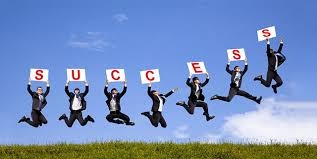 Semoga…..
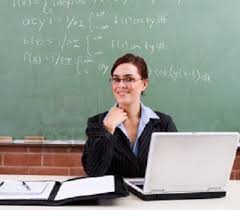 Terima Kasih…
Semoga Sukses….
Terima Kasih…
Semoga Sukses….
TUGAS CALON INSTRUKTUR (2 JP)Deskripsi Peningkatan Kualitas Pembelajaran/PLPG
Deskripsi memuat minimal 300 kata dan maksimal 600 kata, tentang (jika di ketik gunakan spasi 1,5):
Usaha kreatif, inovatif, dan dampak perubahan yang telah dilakukan dalam pembelajaran/PLPG/Diklat lainnya  (Bobot 40%).
Usaha kreatif dan inovatif yang dilakukan dalam meningkatkan kompetensi guru melalui PLPG 2016, untuk mencapai skor UTN/UKG ≥ 80 (Bobot 60%)
RUBRIK PENILAIANDESKRIPSI CALON INSTRUKTUR
Peningkatan Kualitas Pembelajaran/PLPG/Diklat lainnya:
Usaha kreatif dan Inovatif	Bobot: 20%
Dampak perubahan		Bobot: 20%
Rencana Pembelajaran dalam PLPG 2016
Rancangan pembelajaran PLPG yang kreatif dan inovatif dalam memfasilitasi peserta untuk mencapai skor UTN/UKG ≥ 80.
Bobot: 60%
Medan,  Sept 2016
Dekan ....



..............................
Pemberian skor kinerja dan integritas menggunakan scala rating (Rating Scale): 1 s.d. 10
 Aspel Penilaian :
Kinerja meliputi 1) Kompetensi, 2) Inovasi, 3) Etos kerja dalam pembelajaran
Integritas meilputi 1) Kejujuran, 2)Komitmen kerja, dan 3) Kedisplinan  
Pemberian skor kinerja dan integritas, menggunakan skala rating 1 – 10.
Skor : 1
Skor : 10
Sangat baik
PAPARAN BUKU 2 & 3 Tahun 2016
Sangat buruk